8 Parts of speech
Get your grammar on.
What is a part of speech?
a category to which a word is assigned based on the role it plays in a sentence
#1:  VERBS
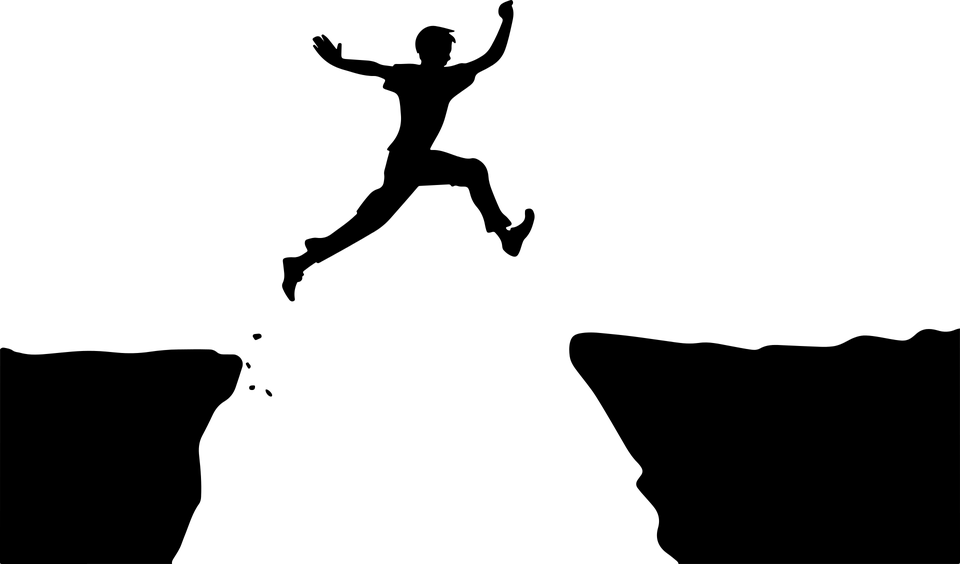 1.  ACTION VERBS:
Show physical or mental action being performed by the subject (Ex. ~ run)

2.  LINKING VERBS:
A word that links the subject with its predicate (Ex. ~ They are cold.)

HELPING VERBS:
Help the main verb (Ex. ~ will gobble)
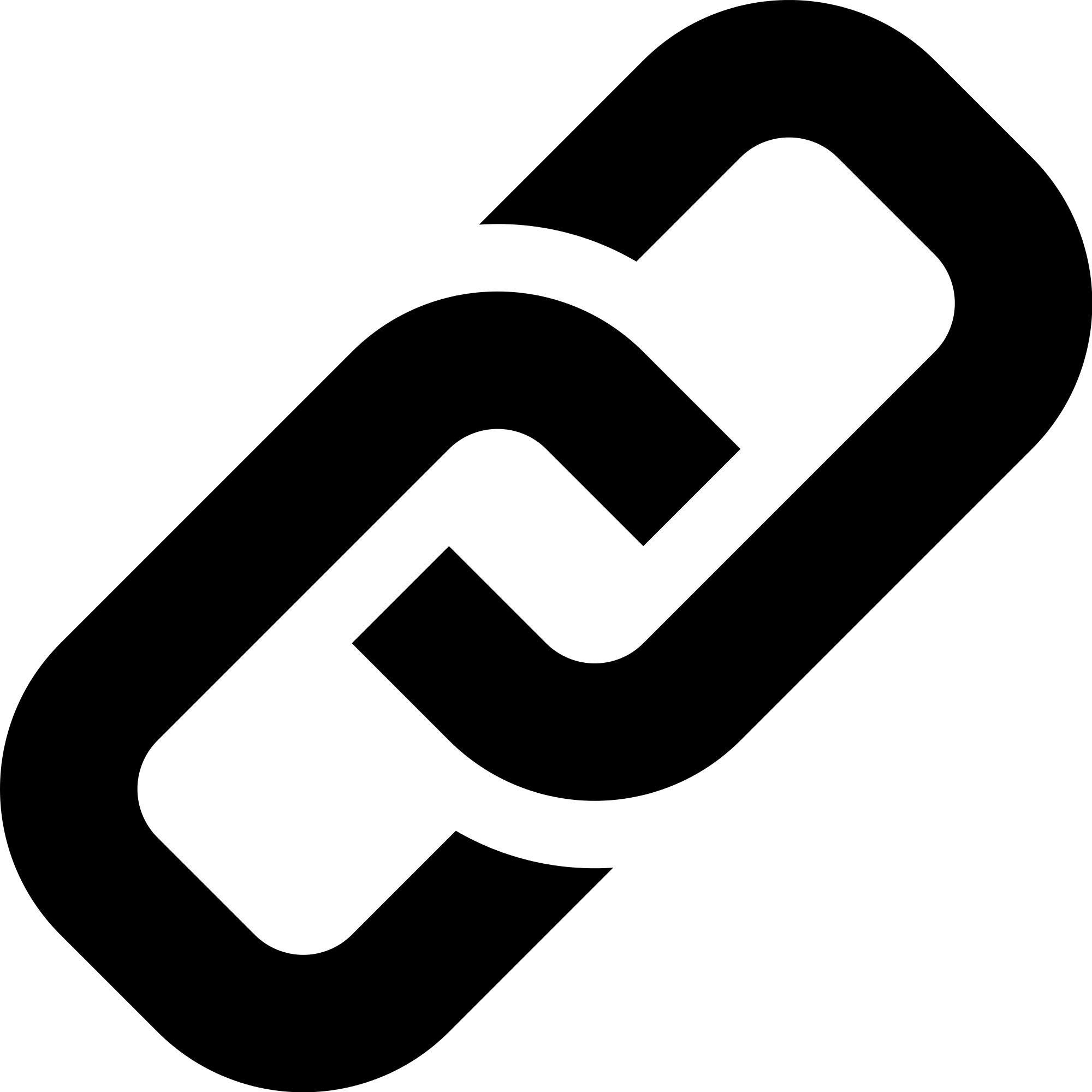 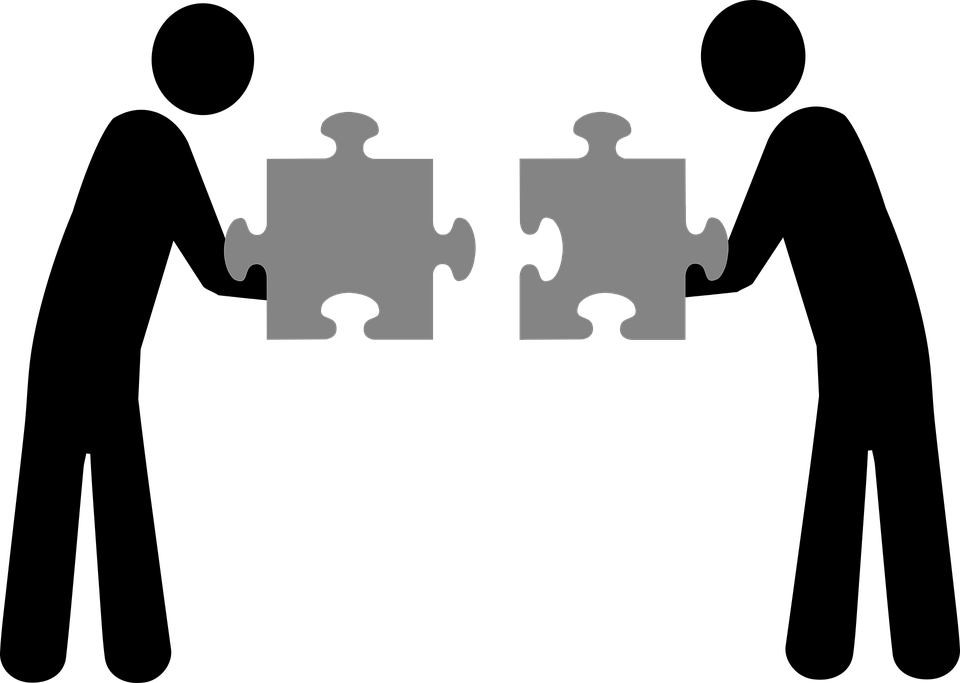 #2:  NOUNs
Definition:  a noun is a person, place, thing, or idea

Types:  
Common nouns ~ A noun that does not name a specific person, place or thing.
Ex ~ dog, boat, doctor
							
Proper nouns ~ A noun that DOES name a specific person, place or thing.
Ex ~ Fido, Seadog, Dr. Roz
#3:  Adverbs
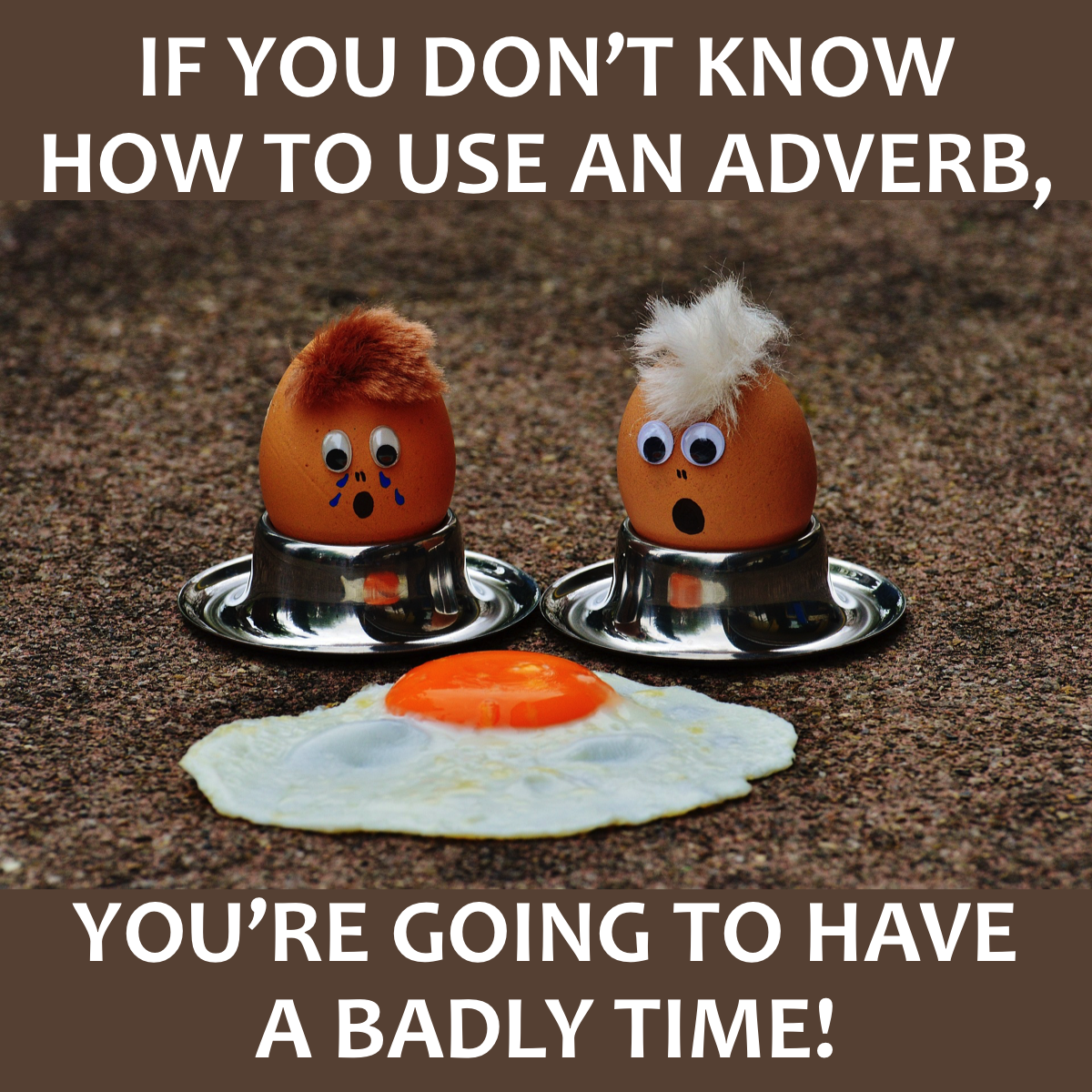 describes a verb, adjective, or another adverb
can tell how much, how often, when, and where something is done
often ends in “-ly”
Examples:  very, always, never, not, slowly
#4:  Adjectives
Definition: a word that describes a noun or pronoun; tells what kind, how many, or which one
PRETEND YOU ARE HOLDING THIS STACK OF POST-ITS IN YOUR HAND. DESCRIBE IT – USING ADJECTIVES!
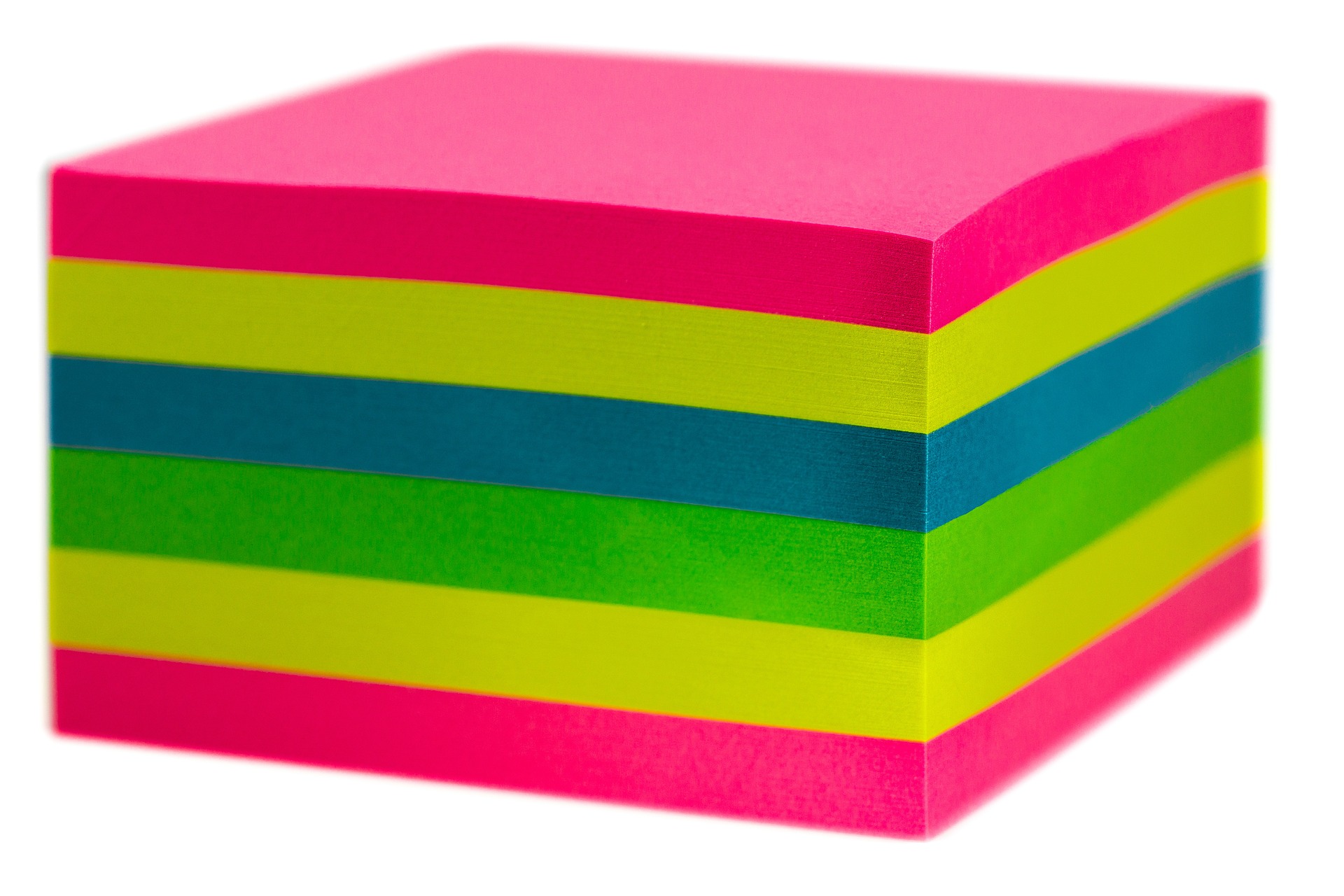 #5:  Pronouns
Definition: A pronoun is a word that takes the place of a noun.

1st:  I, me, mine
2nd: you, yours, yourself
3rd: he, she, they, it

There are many different
categories of pronouns.
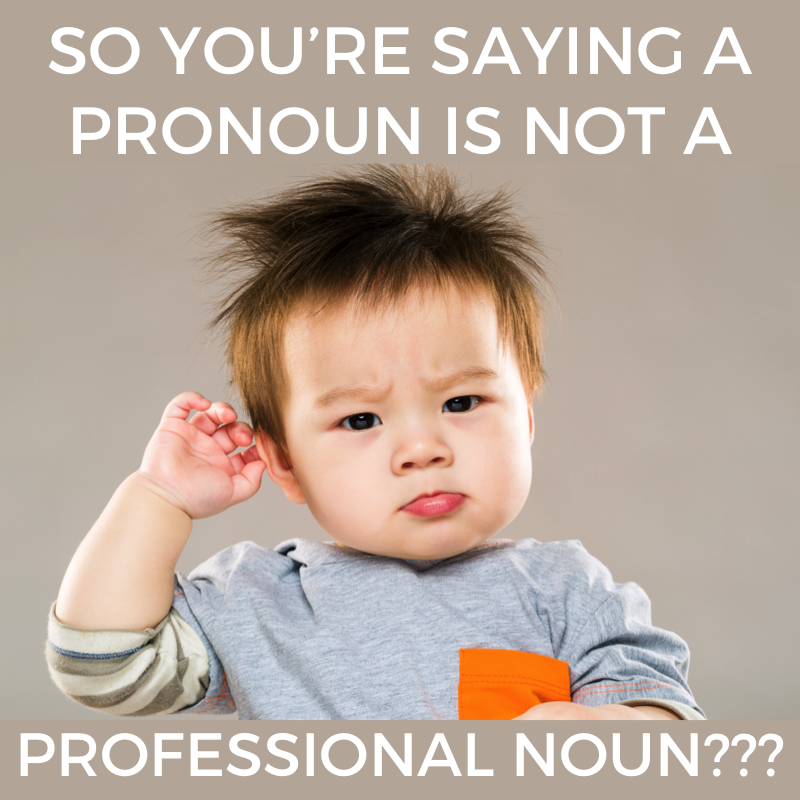 #6: Conjunctions
F - for
 A - and
 N - nor
 B - but
 O - or
 Y - yet
 S - so
Definition:  a word that joins words or word groups together

Coordinating (FANBOYS)
Correlative (not only / but also;  either / or)
Subordinating (because, although, if)
Conjunctive adverbs (therefore, however)
#7: Preposition
Definition:  a word that shows position or direction
shows the relationship between a noun or a pronoun and some other word or element in the rest of the sentence
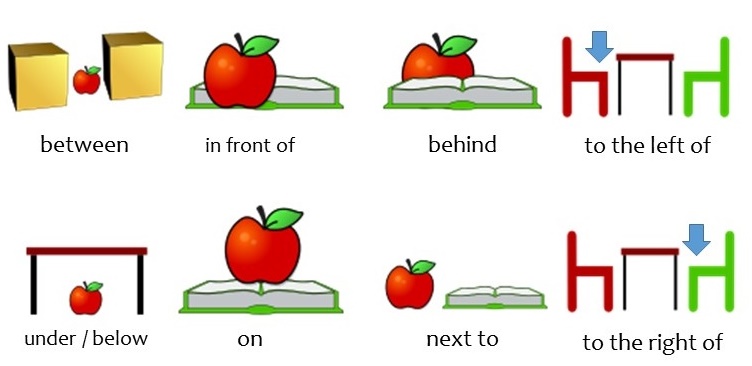 #8: Interjection
Definition: an abrupt remark, made especially as an aside or interruption; expresses strong emotions or feelings

Can be followed by a comma or an exclamation point.

Well, at least you tried.
Rats! He stole my credit card.